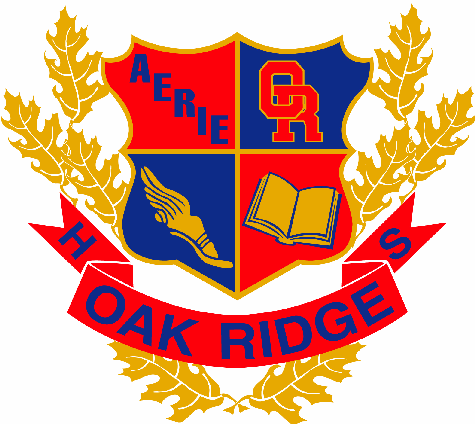 Oak Ridge High SchoolCourse Selection~Welcome Cohort 2024~
1/13/2020
Graduation RequirementsCohort 2024
Foundation High School Plan with Endorsements

You need 26 credits to graduate.
4 credits of English
4 credits of Math
Algebra 1, Geometry, Algebra 2, & One Additional Math
4 credits of Science
Biology, Chemistry, Physics, & One Additional Science
4 credits of Social Studies
World Geography or AP Human Geography, World History, US History, Government & Economics
Two credits of the same Foreign Language
One Fine Art credit
One PE credit
Health (half credit)
Five and a half Elective credits
Focused on the student’s chosen endorsement
Course Selection Sheet Cohort 2024
Types of Courses
Level
Grade level courses
GPA=4.0 scale
Honors (H)
Provides a more in-depth study of the areas within the course. 
Prepares students for Advanced Placement and Dual Credit courses.
GPA=5.0 scale
Advanced Placement (AP)
Potential to earn college credit based on score of AP test and the admitting college 
GPA=6.0 scale 
Dual Credit (DC)
Available Junior and Senior years of high school
GPA=6.0  scale
Course Selection
English

Choose English 1 or Honors English 1

Summer reading assignment is required for all English 1 classes.
Course Selection
Math

Currently in Math 8:  
    Choose Algebra 1 or  Honors Algebra 1 

Currently in Algebra 1 (and successfully pass for the year): Choose Honors Geometry

Currently in Geometry (and successfully pass for the year): Honors Algebra II
Course Selection
Science
Biology or Honors Biology (No Science Fair Requirement)


Social Studies
World Geography or Honors World Geography 
or AP Human Geography (college level course and rigor)
Course Selection
Foreign Language (2 credits of the same foreign language required)
Choose from:
Spanish I or Spanish II Native Speaker 
   -If you are currently in Spanish I (and successfully pass for  the year)  Choose Spanish II or Spanish IIG
   -If you are currently in Spanish II NS (and successfully pass for the year) Choose Spanish III Pre-AP
French I
Course Selection
You need 1 Physical Education (PE) credit and a semester of Health.
You can take Foundations of Personal Fitness, an athletic course, or a PE substitution course.
Athletic Courses and PE Substitutions

Double-Blocked		Single-Blocked
-Football			-Cheerleading
-Volleyball			-Athletic Trainer 
-Basketball			-JROTC
-Soccer			
-Golf			
-Swimming			
-Diving			
-Baseball			
-Wrestling
-Track/Cross Country
-Softball
-Drill Team/Color Guard 
-Marching Band
Course Selection
You need 1 Fine Arts credit.
What counts as a Fine Arts credit?
-Art 1			-Choir
-Theatre 1		-Orchestra		
-Technical Theatre		
-Dance 	 
-Band
Cohort 2024 Electives
Course Selection
Alternates
Please fill in ALL alternate courses.
These courses will be used if your first choice electives are full or not available.
Advanced Course Agreement
If you want to take Honors or AP courses, you must complete this form and return it with your Course Selection Sheet.

If you do not turn in this form, you will be placed in a level course.
Helpful Materials for Course Selection
Course Selection Sheet Cohort 2024
Program of Studies
Cohort 2024 Elective Course Offerings
Advanced Course Agreement


Please check the ORHS Counseling website for access to these materials.
Important Upcoming Dates
Join us for our 
ORHS Annual…
ORHS 9th Grade Counselor Contact Information
Last names (A-K)
Melissa Thetford
mthetford@conroeisd.net
281-465-5029
Last names (L-Z)
Cathey Costas
ccostas@conroeisd.net
281-465-5011